Μάρα Μιχελετάκη 
Μυρτώ Μαρία Ευσταθιάδη
Βασιλική Χρυσανθάκη
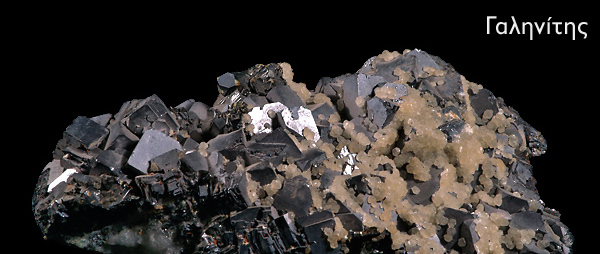 ΚΡΥΣΤΑΛΛΙΚΗ ΔΟΜΗ
Oι κρύσταλλοι συχνά είναι : 
κυβικοί
οκταεδρικοί
κυβικοί - οκταεδρικοί
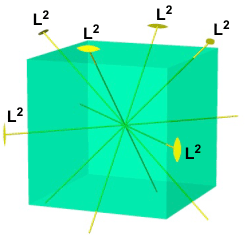 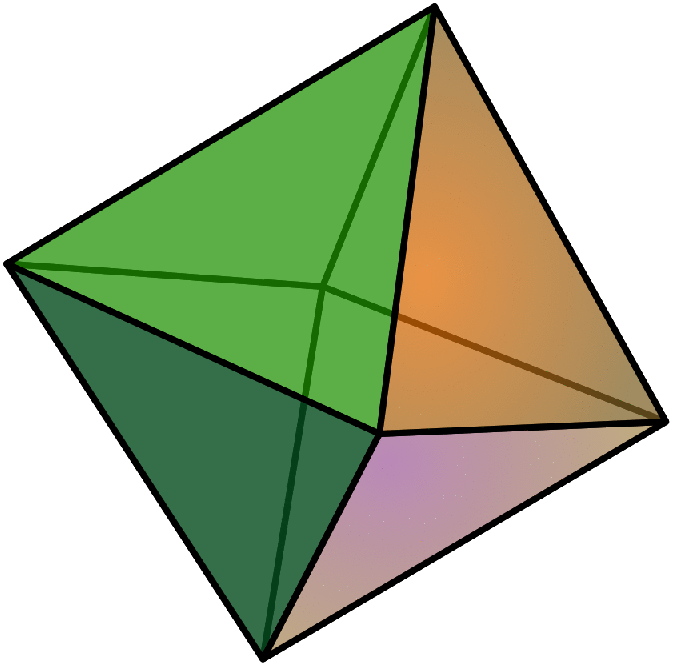 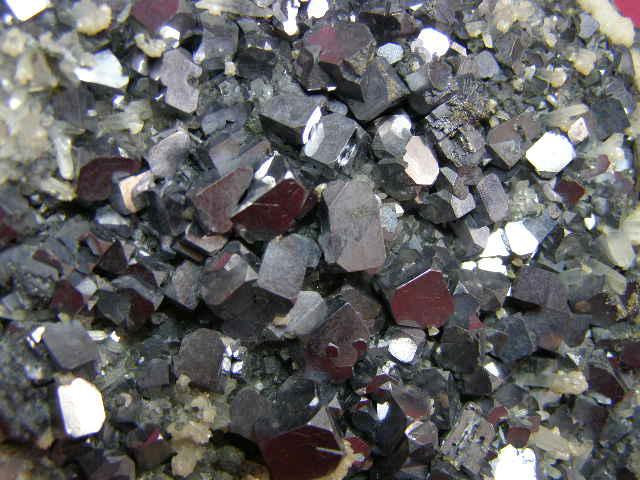 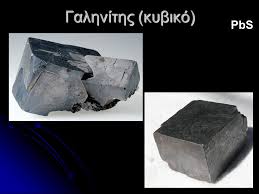 ΚΡΥΣΤΑΛΛΙΚΗ ΔΟΜΗ
Τα συσσωματώματα είναι συνήθως :
 αδρόκκοκα
 λεπτόκκοκα 
 συμπαγή
ΧΗΜΙΚΗ ΣΥΣΤΑΣΗ
Ομάδα:                                       σουλφίδια
Γενικός Χημικός Τύπος :           ΑΧ και ειδικός PbS                                                    (S) θείο - (Ρb) μόλυβδος και περιέχει ακόμη και Ag. (άργυρος )
Λάμψη :                                      μεταλλική και θαμπώνει κάπως με την έκθεση στον αέρα. 
Χρώμα :                                      μολυβδότεφρο - κυανότεφρο 
Γραμμή Σκόνης :                       μολυβδότεφρη. 
Βαθμός Σκληρότητας :              2,5/10 
Eιδικό Βάρος :                          κυμαίνεται από 7,4-7,6.
Πυκνότητα :                               7,4gr/cm3.  Με τέλειο σχισμό (100) και θραύση κογχοειδής.
ΧΡΗΣΕΙΣ
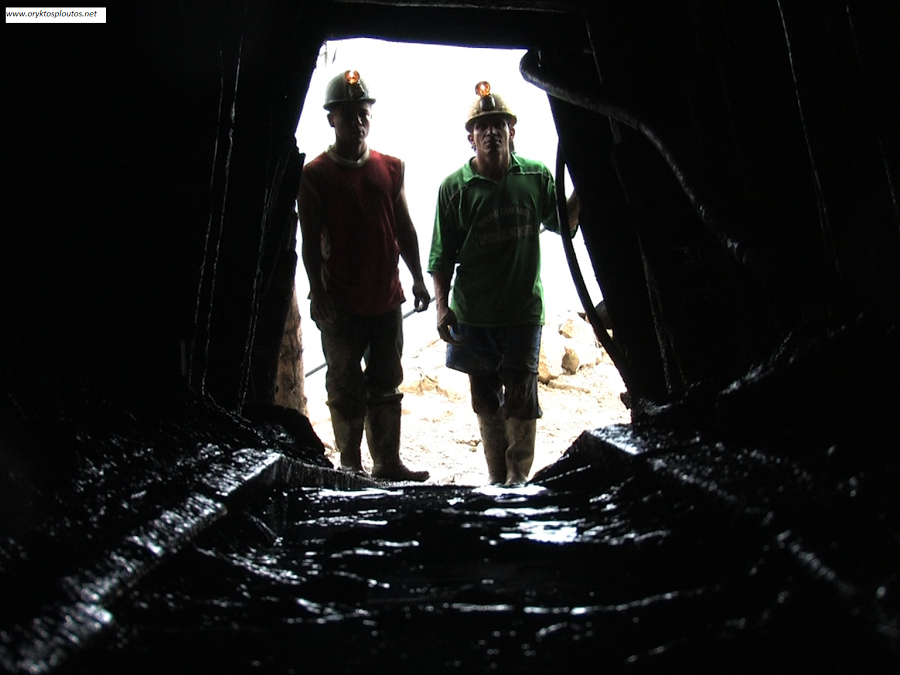 ΧΡΗΣΕΙΣ
πρώτη ύλη για μεταλλουργείες παραγωγής μεταλλικού μολύβδου
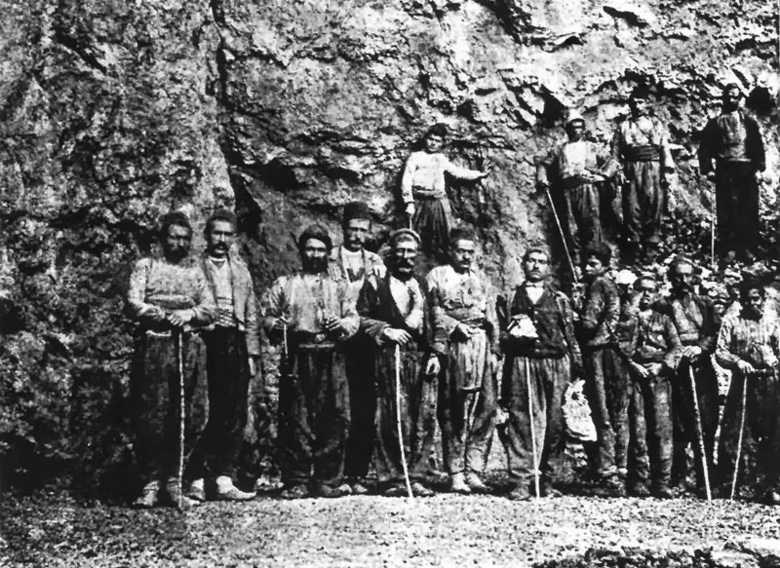 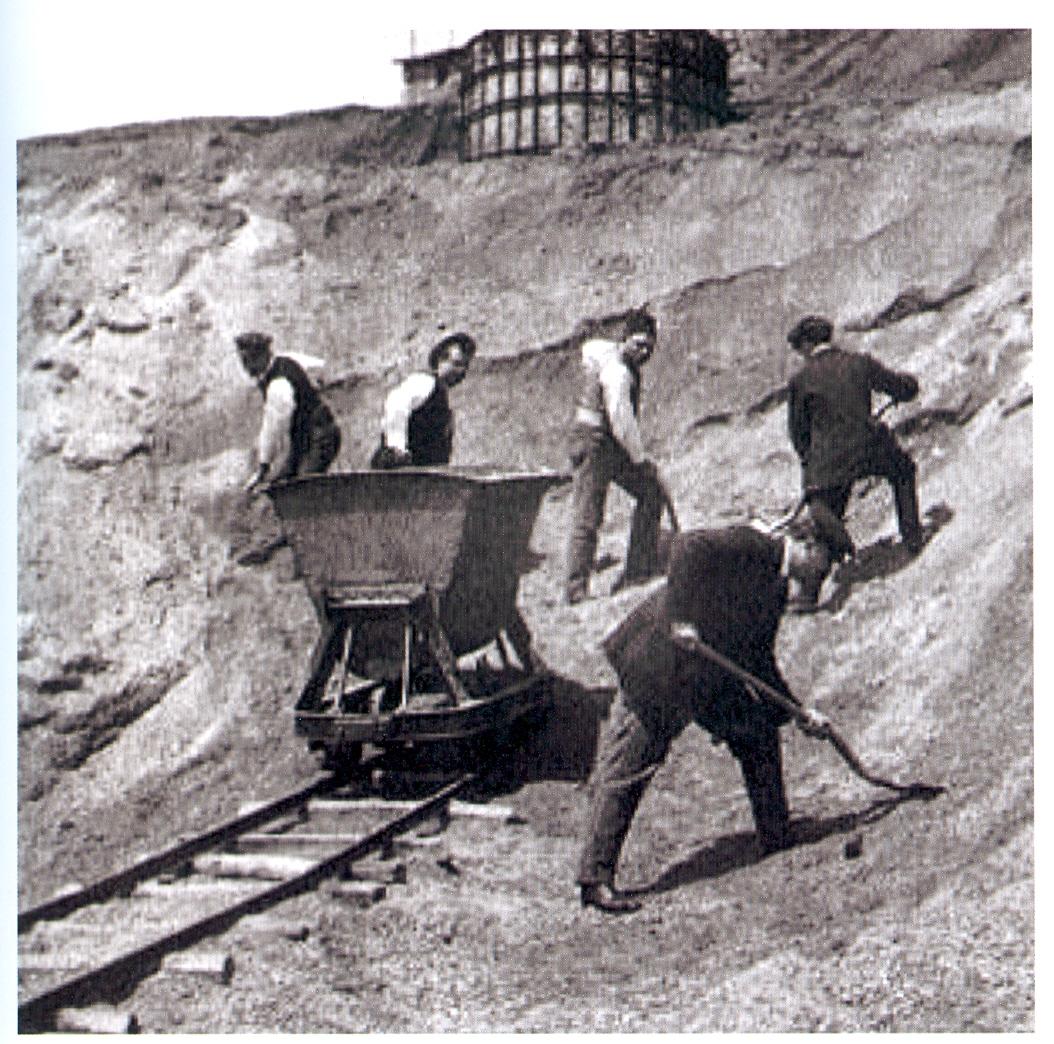 ΧΡΗΣΕΙΣ
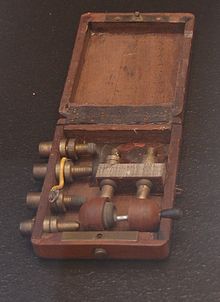 ημιαγωγός (μπορεί να χρησιμοποιηθεί, σε συνδυασμό
 με ένα λεπτό σύρμα, για να σχηματιστεί μια δίοδος 
επαφής σημείου του γερμανίου. Η ιδιότητά του αυτή 
είναι χρήσιμη για την φώραση των ραδιοφωνικών
κυμάτων και την κατασκευή απλών ραδιοφωνικών 
δεκτών, των λεγόμενων ραδιοφώνων κρυστάλλου.)
ΧΡΗΣΕΙΣ
ολιστική θεραπεία (εξαιρετική για τους γιατρούς , τους ομοιοπαθητικούς, και όσους θεραπεύουν με φυτά. Θεωρείται επίσης η πέτρα της αρμονίας.)
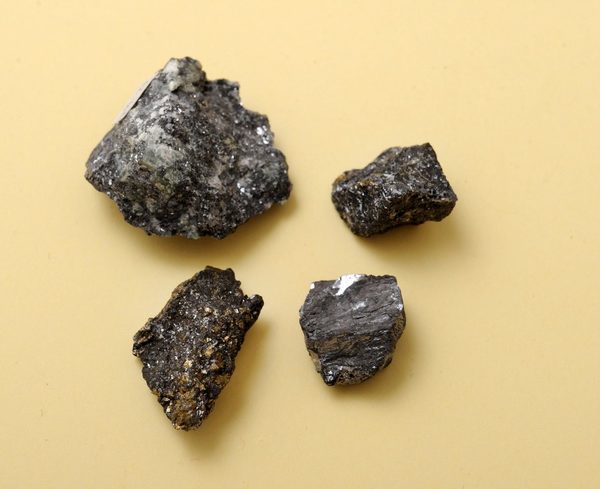 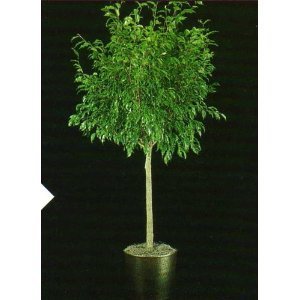 ΠΟΥ ΤΟ ΣΥΝΑΝΤΑΜΕ;
Στην Ελλάδα βρίσκεται κυρίως στα μεταλλεία του Λαυρίου, το στρατώνι της Χαλκιδικής,και την ανατολική Μακεδονία και Θράκη.

 Παράλληλα συναντάται και σε άλλες χώρες του κόσμου όπως είναι οι ΗΠΑ, η Τσεχία και η Σαξωνία της Γερμανίας.
Ακόμη συναντάται στις μαύρες καμινάδες στους ωκεανούς, όπου υπάρχει ηφαιστιακή δραστηριότητα.
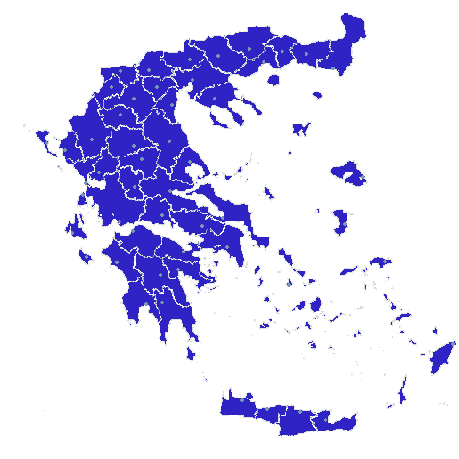 Ανατολική Μακεδονία
 και Θράκη.

Στρατώνι της Χαλκιδικής.

Λαύριο
ΒΙΒΛΙΟΓΡΑΦΙΑ
‘’Ορυκτολογία-Πετρολογία”  - Στέργιος Σ. Θεοδωρηκάς, Θεσσαλονίκη 2013, έκδοση 4η.
 http://slideplayer.gr/    - Κρυσταλλική δομή.
http://slideplayer.gr/     - Χημική σύσταση.
https://physicsgg.me/  - Χρήσεις.
http://www.orykta.gr    - Χρήσεις, τοποθεσία.